EĞİTİM BİLİMİNE GİRİŞ
TÜRK MİLLÎ EĞİTİM SİSTEMİNİN YAPISI VE ÖZELLİKLERİ
SİSTEM VE ÖZELLİKLERİ
Sistem, birbirini düzenli biçimde etkileyen ve birbirine dayanan ögelerden oluşan bir bütündür. Başka bir tanıma göre ise, sistem, karmaşık ve etkileşimli parçaların bütünleşmiş bir topluluğudur. Bir bütünün sistem oluşturabilmesi için aşağıdaki dört özelliği taşıması gerekir:

a) Bütünü oluşturan ögelerin birbirine bağlı olması
b) Bu ögelerin düzenli bir uyum içinde örgütlenmeleri,
c) Bu ögelerin tamamından oluşan bütünün, ögelerin toplamına indirgenememesi
d) Bu bütünün dışarıdan ve kendi iç ögelerinden gelen etkilere, bir bütün halinde tepki göstermesi gerekmektedir
AÇIK SİSTEM VE ÖZELLİKLERİ
Eğitim sistemi, toplumun eğitim kurumunun gereksinmelerinin doyurulmaya çalışıldığı toplumsal birimlerden (örgütlerden) oluşmakladır. Her eğitim örgütü girdisini toplumdan almak ve çıktısını topluma vermek zorundadır.

Bunun anlamı eğitim sisteminin çevresine açık olduğudur. Açık Sistem Kuramı, eğer bir sistem girdilerini çevresinden alıyor; çıktılarını çevresine veriyor, böylece çevresine ürün verme yoluyla yaşamasını sağlıyor ise, bu sistemin açık bir sistem olduğunu savunmaktadır.
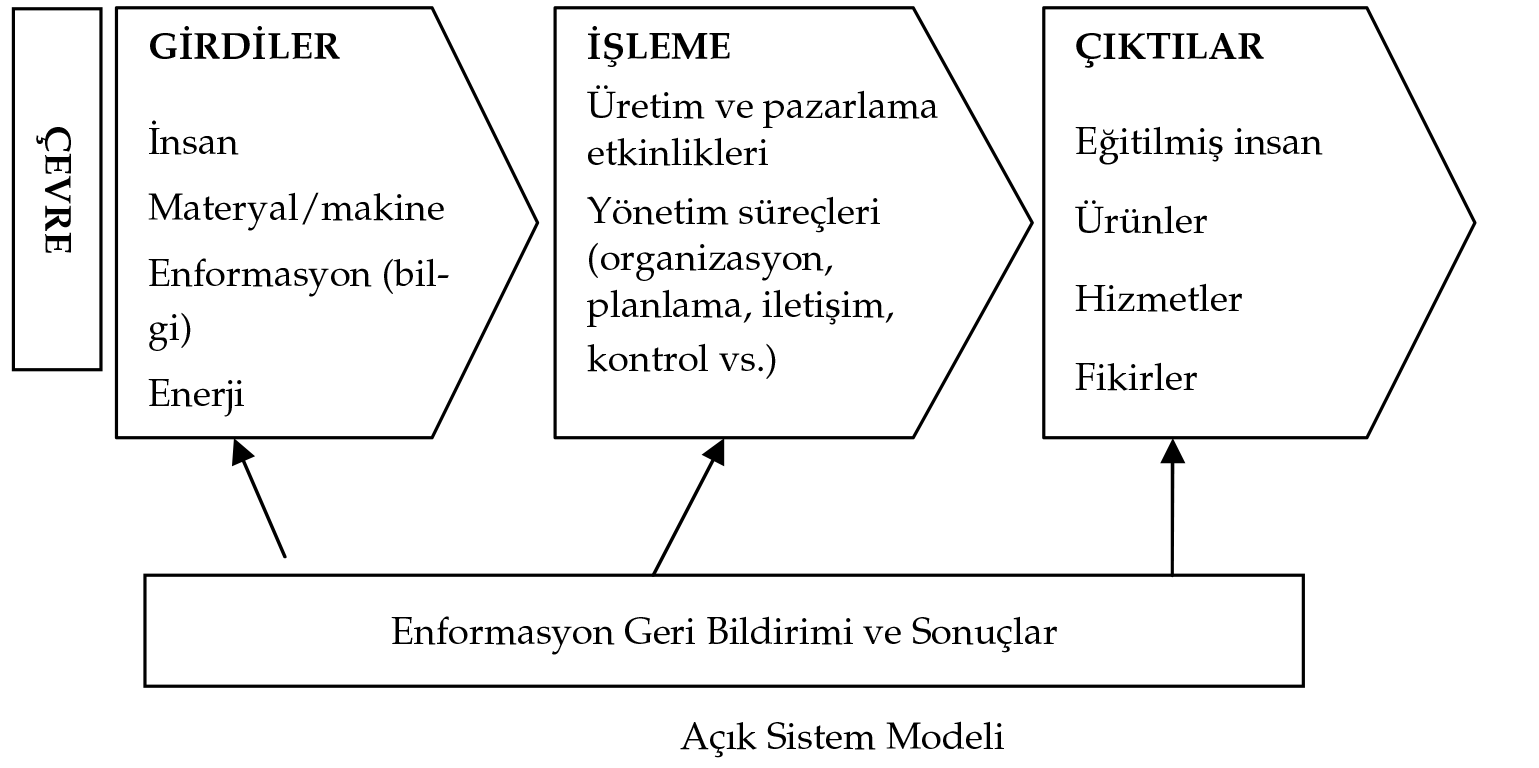 TÜRK MİLLÎ EĞİTİM SİSTEMİNİN YAPISI
Ülkelere göre eğitim sistemleri farklı biçimlerde oluşabilir. Bizim eğitim sistemimiz ise diğer sistemlere göre en merkeziyetçi yapılardan birisi olarak kabul edilmektedir.

Genelde bütün düzenlemeler Millî Eğitim Bakanlığı’nca merkezden yürütülmektedir. Taşralarda ise Millî Eğitim Müdürlükleri eğitim- öğretim işlerini bakanlık adına sürdürmektedir. Türk Eğitim Sistemi’nin oluşturulmasında başlıca belirleyiciler şunlardır;

· Tevhid-i Tedrisat Kanunu (1924)
· T.C. Anayasası (1982)
· Hükümet Programları
· Kalkınma Planları
· Millî Eğitim Şuraları

Türk Eğitim Sistemi 14/06/1973 tarih ve 1739 sayılı Millî Eğitim Temel Kanunu’na göre oluşturulmuştur.
TÜRK MİLLÎ EĞİTİMİ’NİN GENEL VE ÖZEL AMAÇLARI, TEMEL İLKELERİ
Türk Millî Eğitimi’nin genel amacı, Türk milletinin bütün fertlerini;

· Atatürk İnkılâp ve İlkelerine ve Anayasada ifadesini bulan Atatürk millîyetçiliğine bağlı; Türk milletinin millî, ahlakî, insanî, manevî ve kültürel değerlerini benimseyen, koruyan ve geliştiren; ailesini, vatanını, milletini seven ve daima yüceltmeye çalışan; insan haklarına ve Anayasa'nın başlangıcındaki temel ilkelere dayanan demokratik, lâik ve sosyal bir hukuk devleti olan Türkiye Cumhuriyetine karşı görev ve sorumluluklarını bilen ve bunları davranış haline getirmiş yurttaşlar olarak yetiştirmek;

· Beden, zihin, ahlak, ruh ve duygu bakımlarından dengeli ve sağlıklı şekilde gelişmiş bir kişiliğe ve karaktere, hür ve bilimsel düşünme gücüne, geniş bir dünya görüşüne sahip, insan haklarına saygılı, kişilik ve teşebbüse değer veren, topluma karşı sorumluluk duyan; yapıcı, yaratıcı ve verimli kişiler olarak yetiştirmek;

· İlgi, istidat ve kabiliyetlerini geliştirerek gerekli bilgi, beceri, davranışlar ve birlikte iş görme alışkanlığı kazandırmak suretiyle hayata hazırlamak ve onların, kendilerini mutlu kılacak ve toplumun mutluluğuna katkıda bulunacak bir meslek sahibi olmalarını sağlamak;
TÜRK MİLLÎ EĞİTİMİNİN TEMEL İLKELERİ
Türk eğitim ve öğretim sistemi genel amaçları gerçekleştirecek şekilde düzenlenir ve çeşitli derece ve türdeki eğitim kurumlarının özel amaçları, genel amaçlara ve temel ilkelere uygun olarak tespit edilir.

Genellik ve Eşitlik
Ferdin ve Toplumun İhtiyaçları
Yöneltme
Eğitim Hakkı
Fırsat ve İmkân Eşitliği
Süreklilik
Atatürk İnkılâp ve İlkeleri ve Atatürk Milliyetçiliği
Demokrasi Eğitimi
Laiklik
Bilimsellik
Plânlılık
Karma Eğitim
Okul ile Ailenin İş Birliği
Her Yerde Eğitim
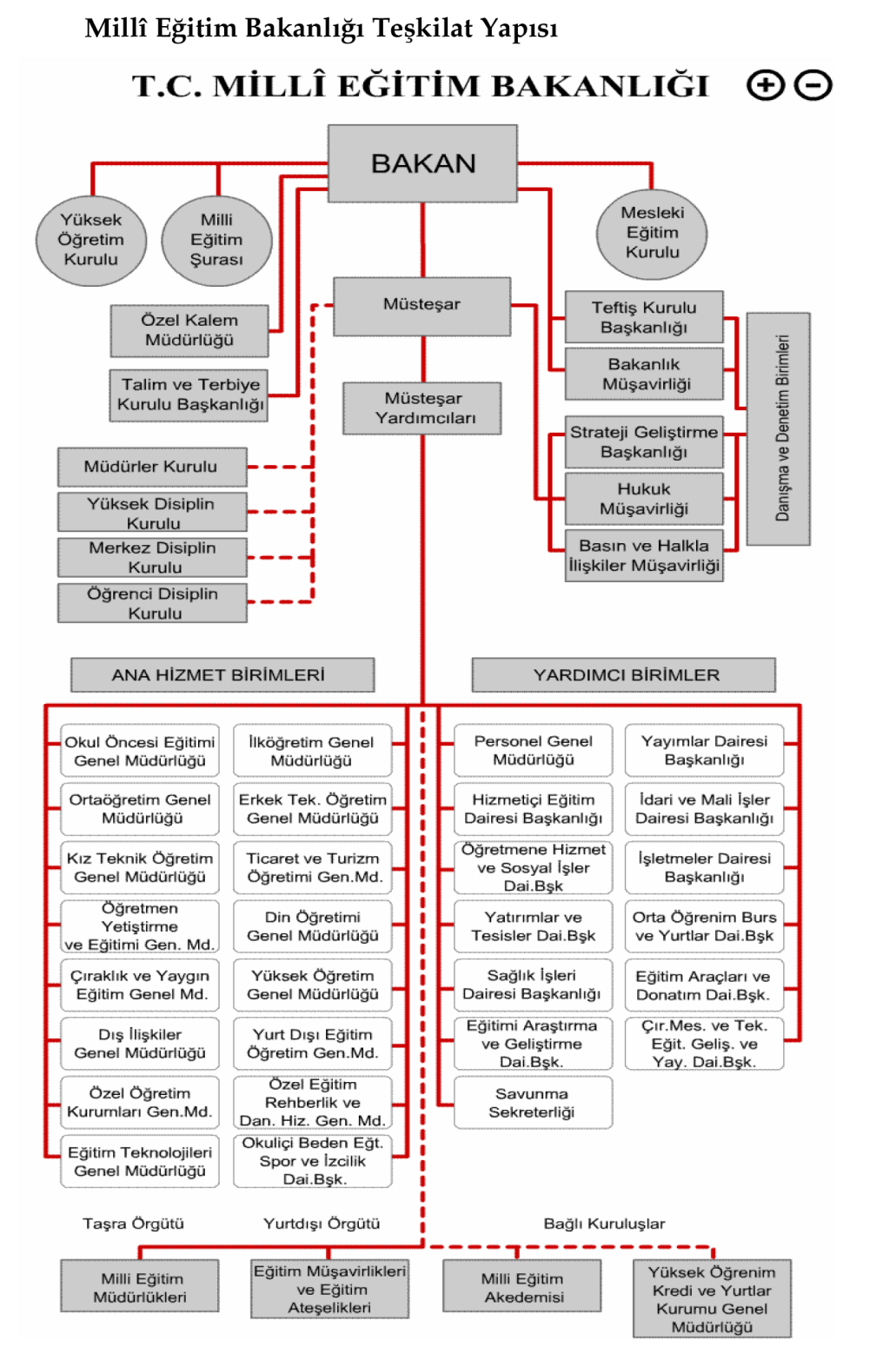 YAYGIN EĞİTİM
Yaygın eğitim, örgün eğitim sistemine hiç girmemiş, herhangi bir kademesinde bulunan veya bu kademelerden birinden ayrılmış olan bireylere ilgi ve gereksinme duydukları alanda örgün eğitim yanında veya dışında düzenlenen eğitim faaliyetlerinin tümünü kapsar.

Yaygın eğitim; genel ve meslekî teknik yaygın eğitim olmak üzere iki bölümden oluşmaktadır. Yaygın eğitim kurumları şunlardır:

Halk eğitimi merkezleri, çıraklık eğitimi merkezleri, pratik kız sanat okulları, olgunlaşma enstitüleri, endüstri pratik sanat okulları, mesleki eğitim merkezi, yetişkinler teknik eğitim merkezleri, özel kurslar, özel dershaneler, eğitim ve uygulama okulları(özel eğitim), meslek okulları(özel eğitim), meslekî eğitim merkezleri (özel eğitim), bilim ve sanat merkezleri (özel eğitim), açık ilköğretim okulu, açık öğretim lisesi.